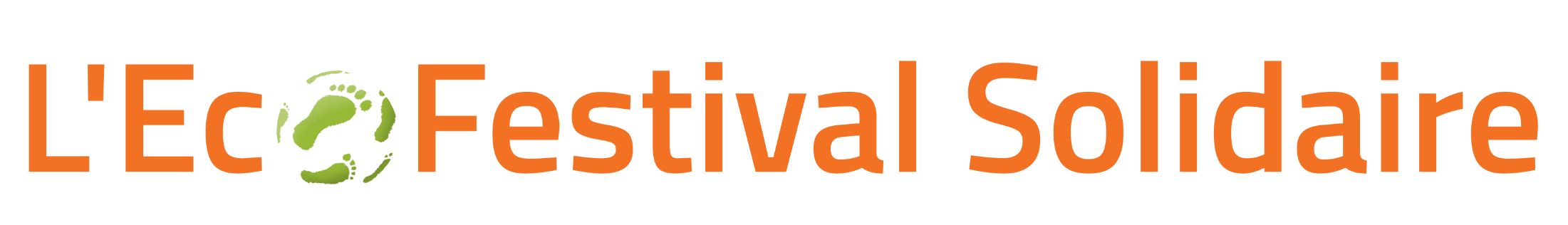 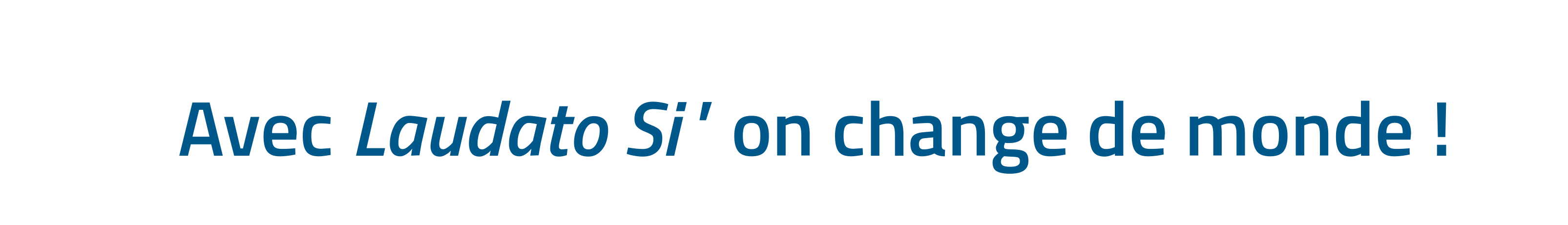 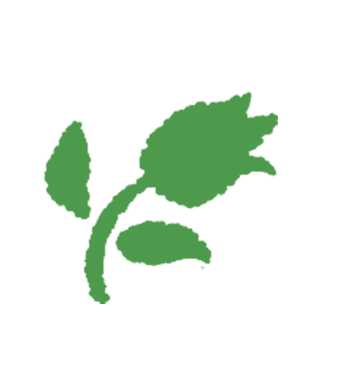 Fête de la Création
Du 6 au 20 décembre 2020
Photolangage
Ce photolangage a pour but d’être utilisé pour d’animer un temps sur l’émerveillement. Il montre autant des éléments liés à la nature que des actions de solidarité. On y retrouve notamment quelques exemples de partenaires du CCFD-Terre Solidaire œuvrant de par le monde
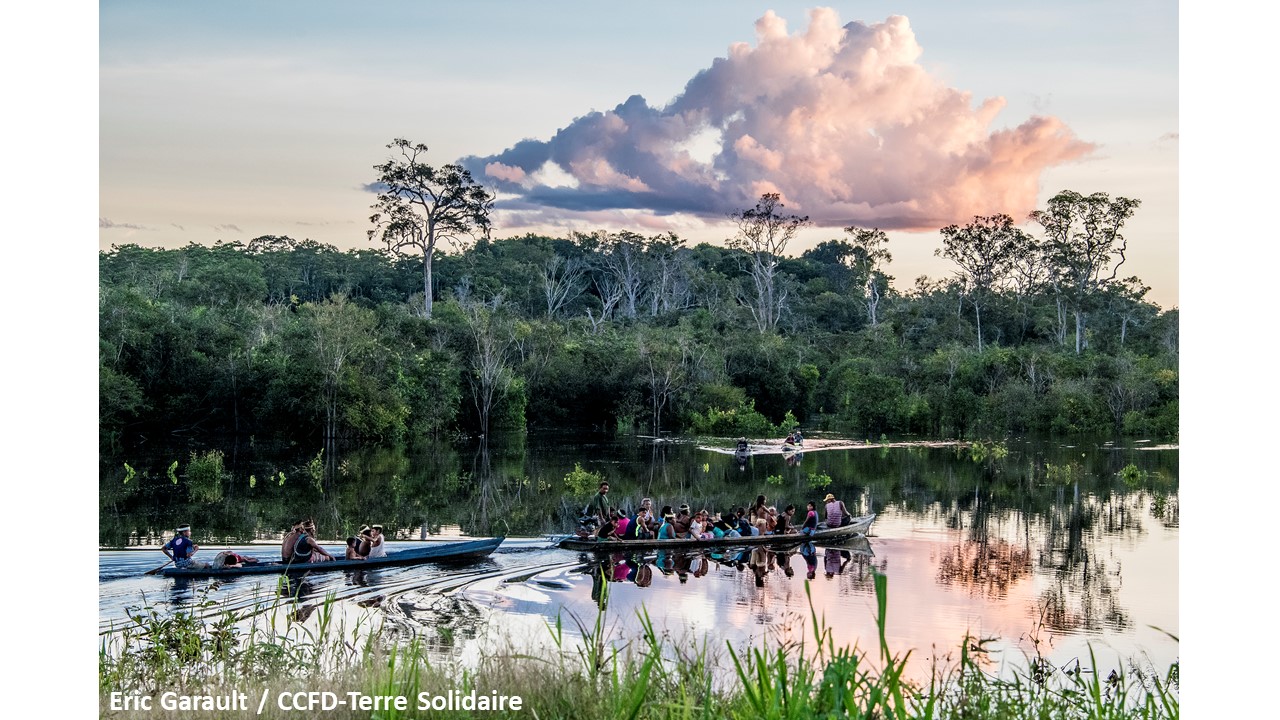 ©
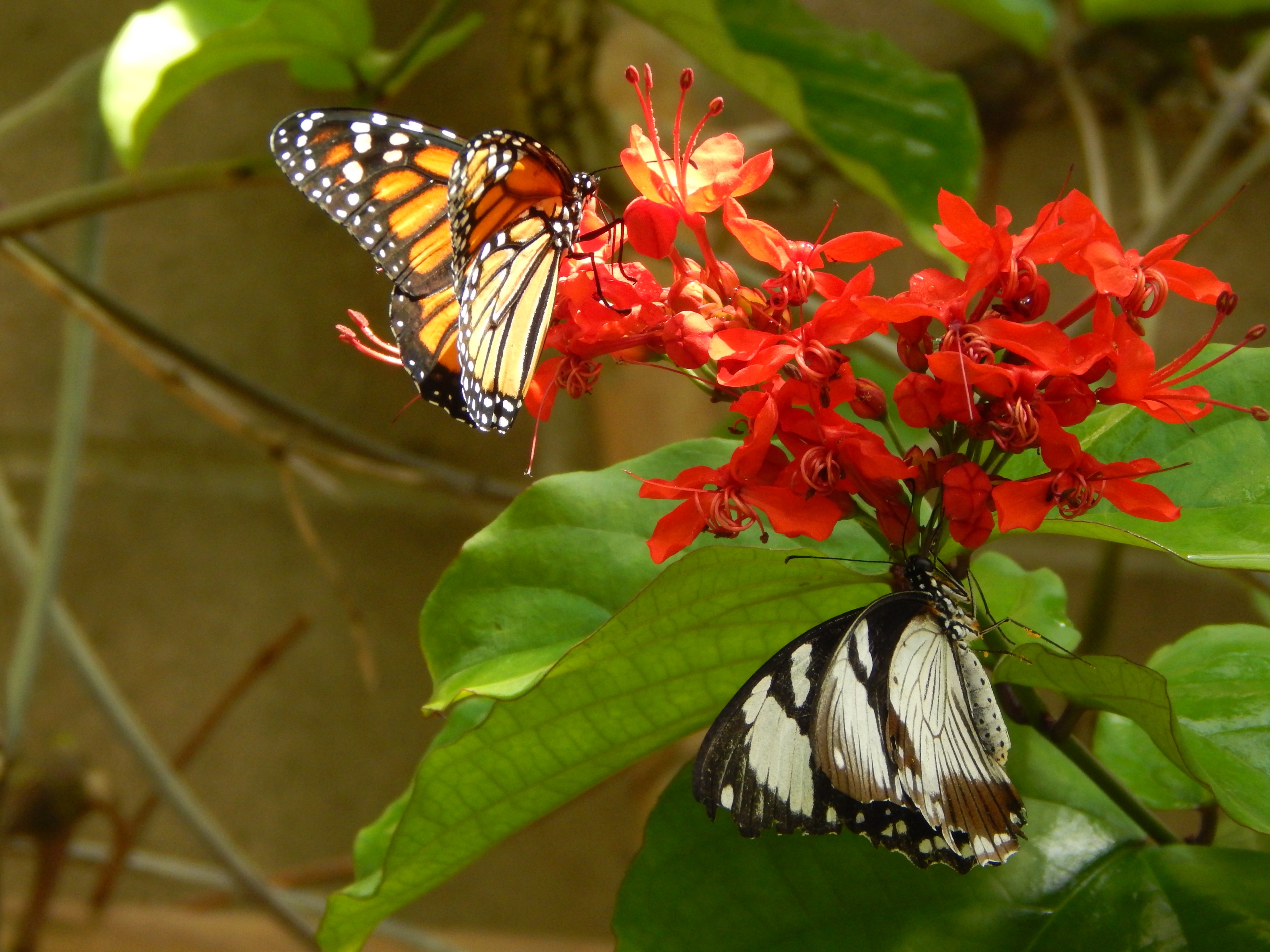 © Marc Deschamps/ CCFD-Terre Solidaire
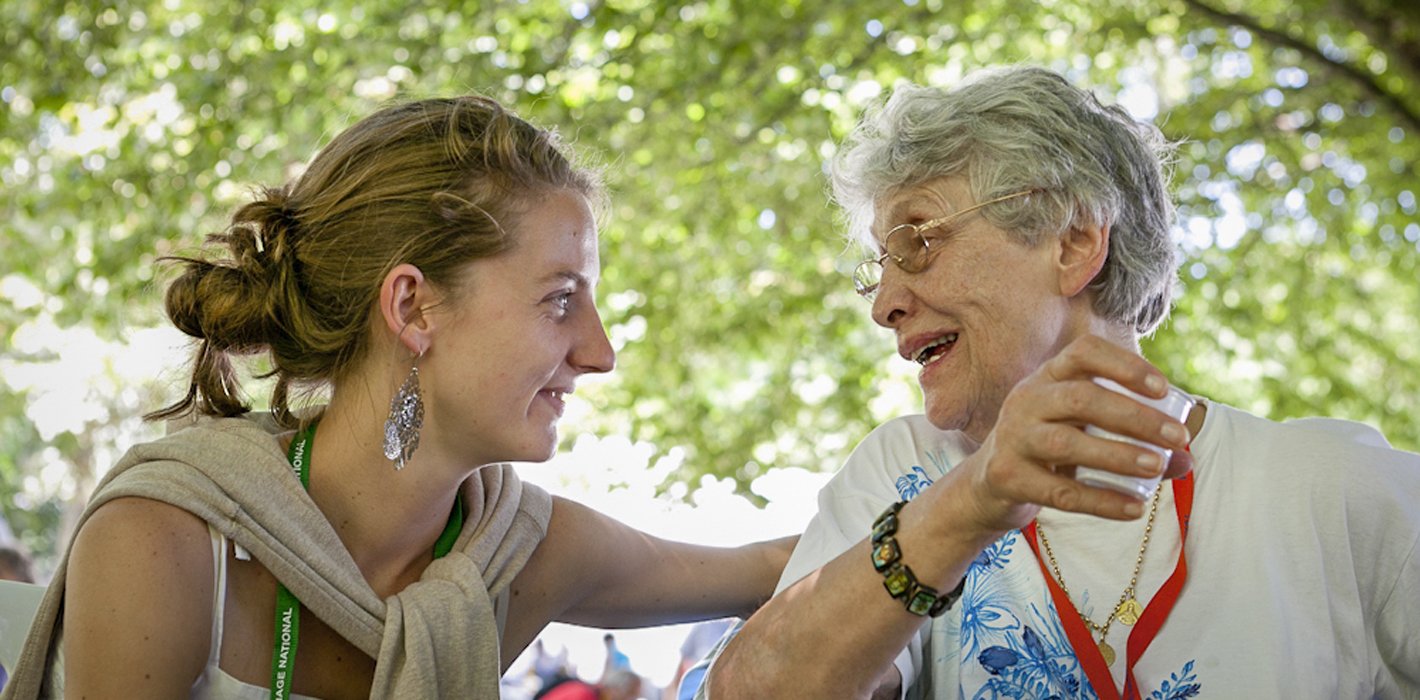 © Secours catholique Caritas France
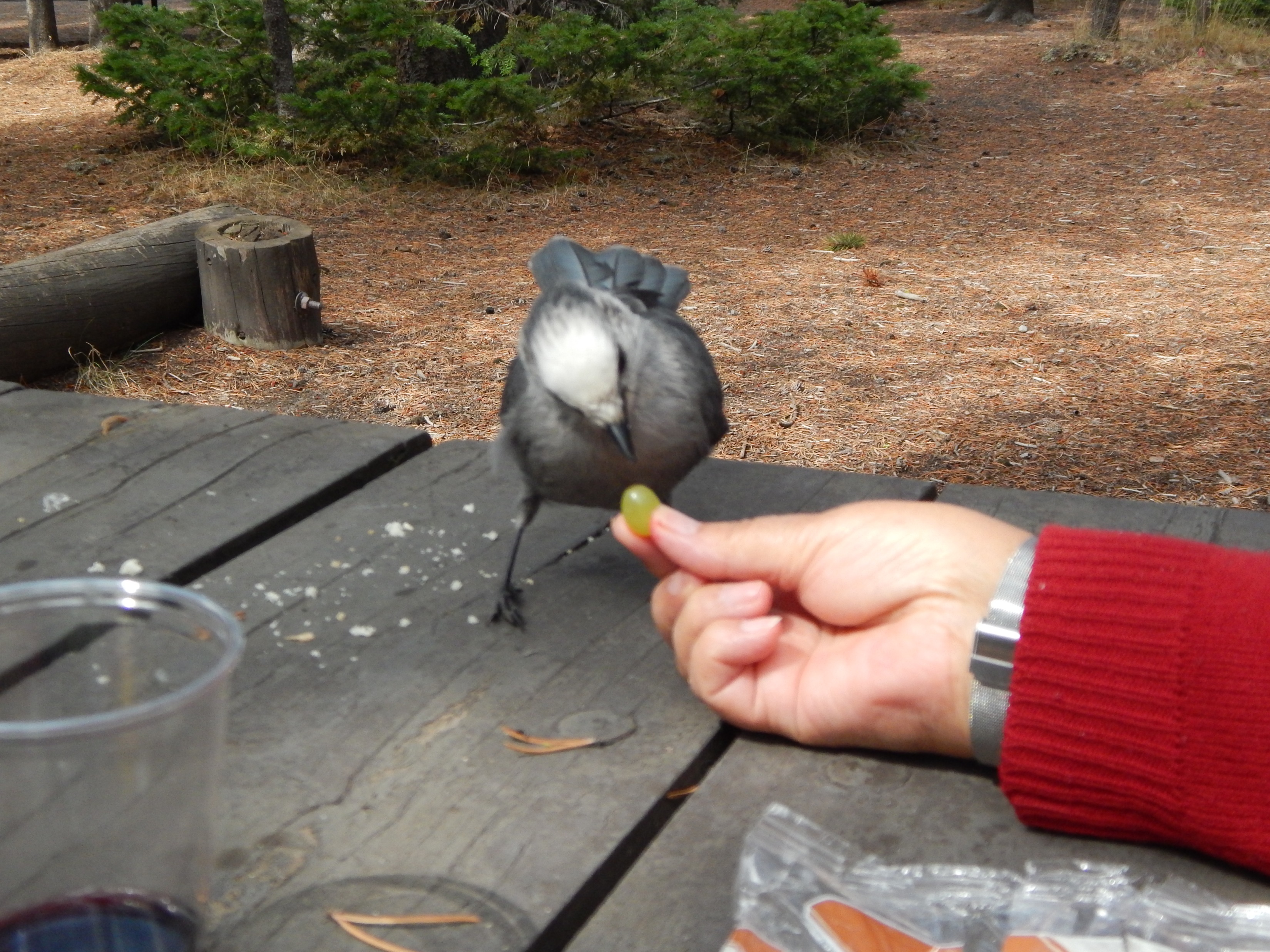 © Marc Deschamps/ CCFD-Terre Solidaire
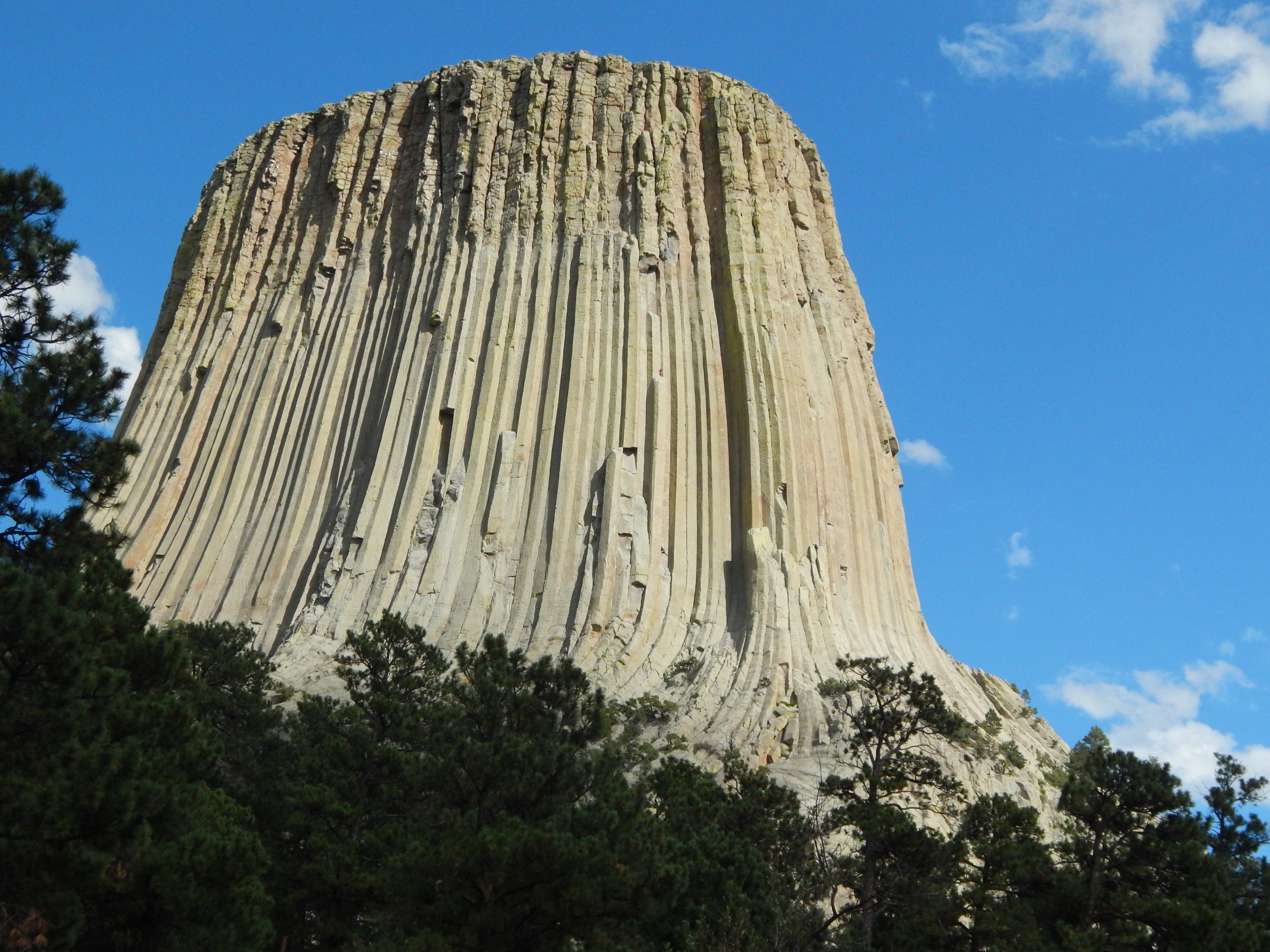 © Marc Deschamps/ CCFD-Terre Solidaire
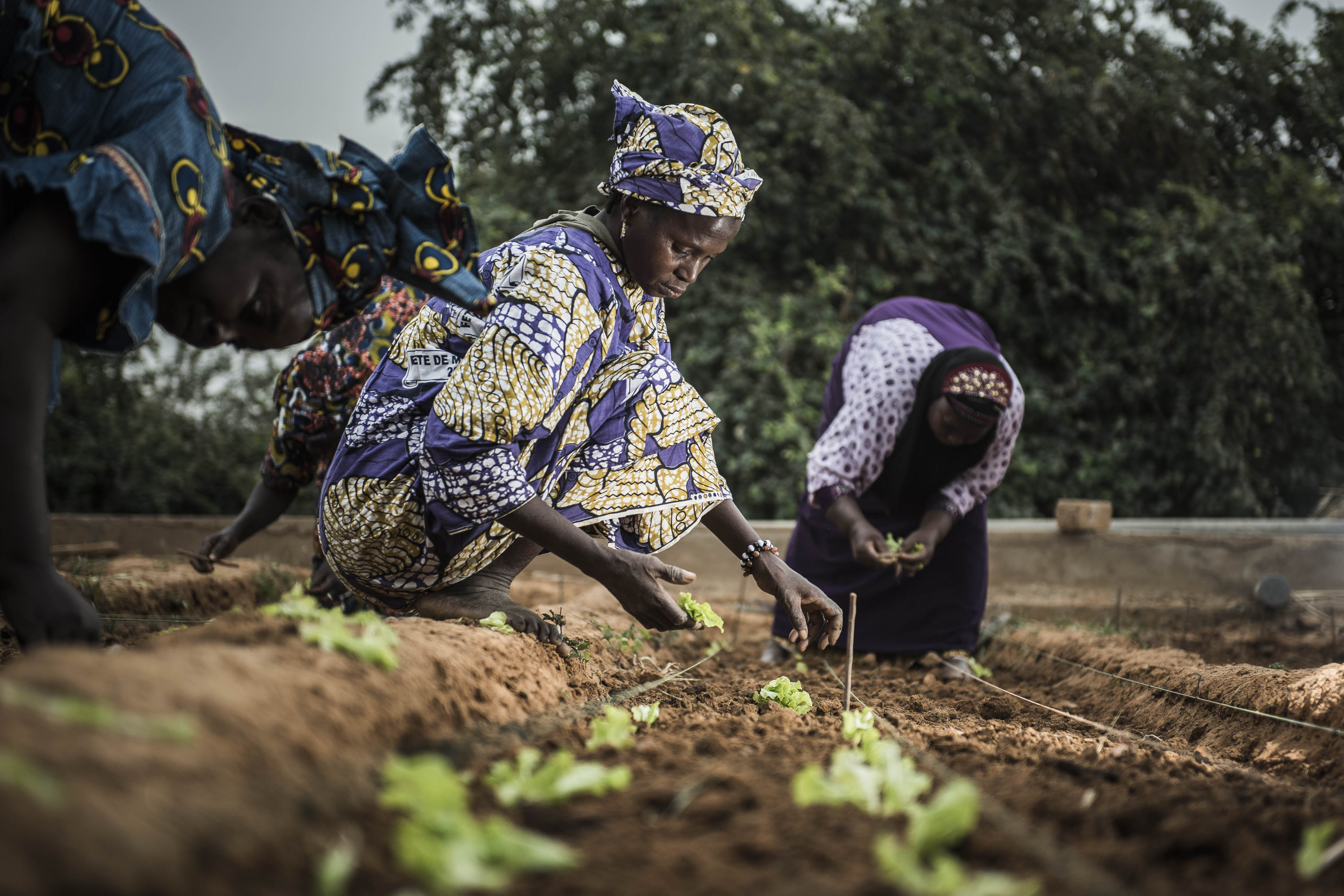 © William DUPUY / CCFD-Terre Solidaire
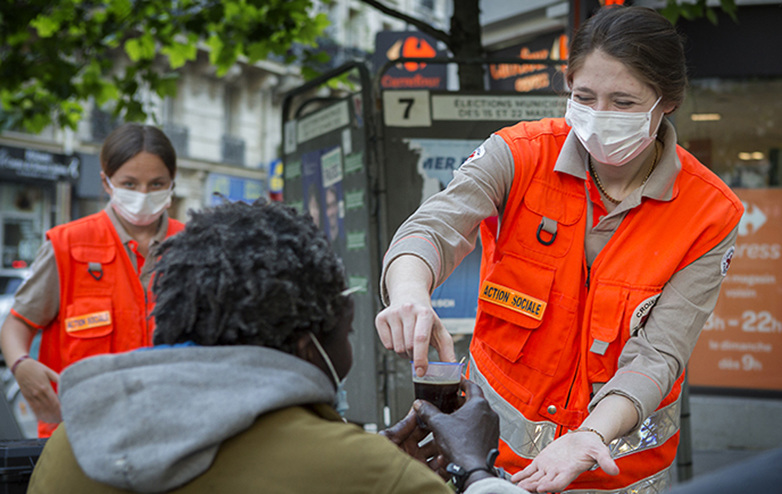 © La Croix Rouge
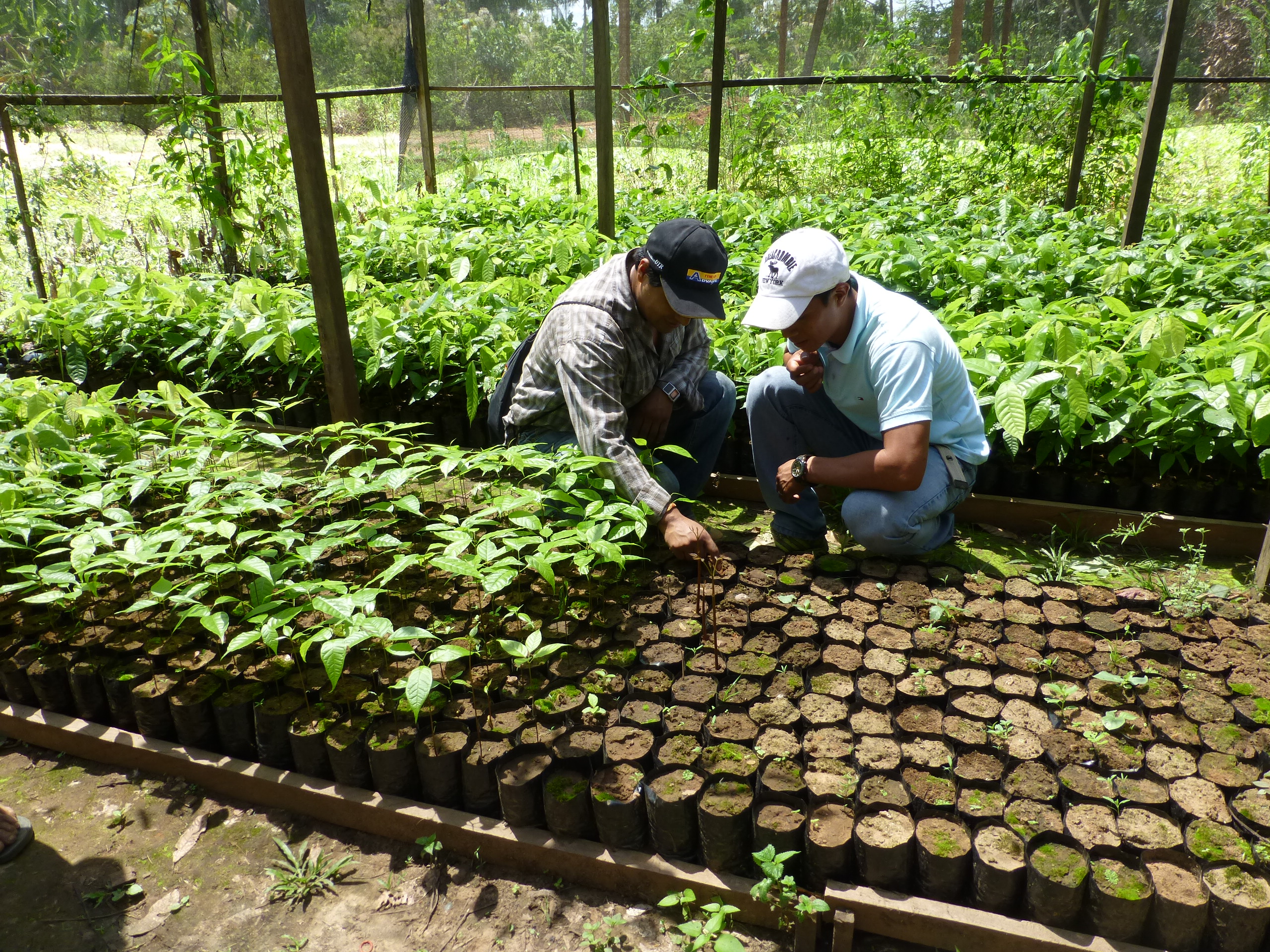 © Walter Prysthon / CCFD-Terre Solidaire
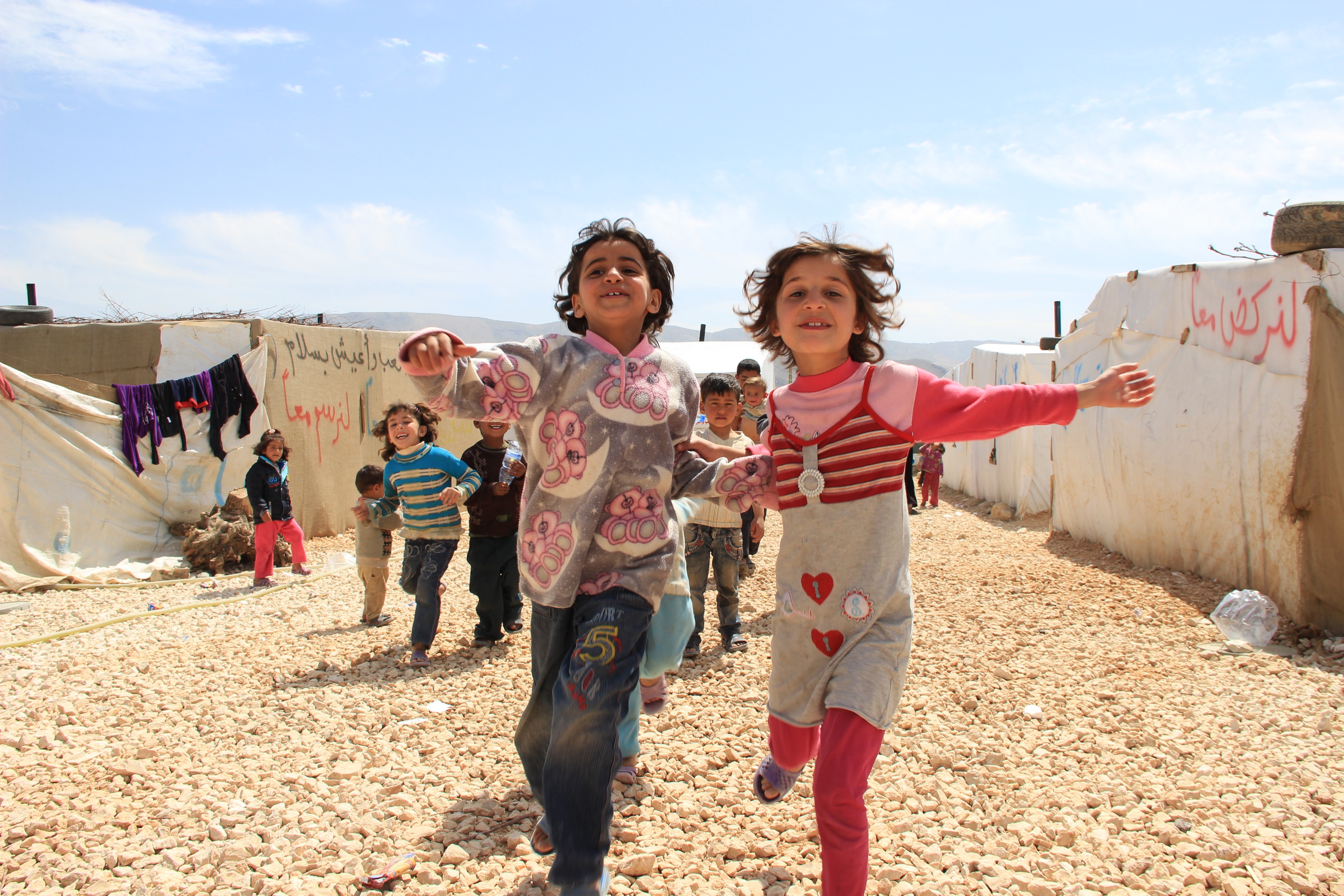 © Assam Amsho / CCFD-Terre Solidaire
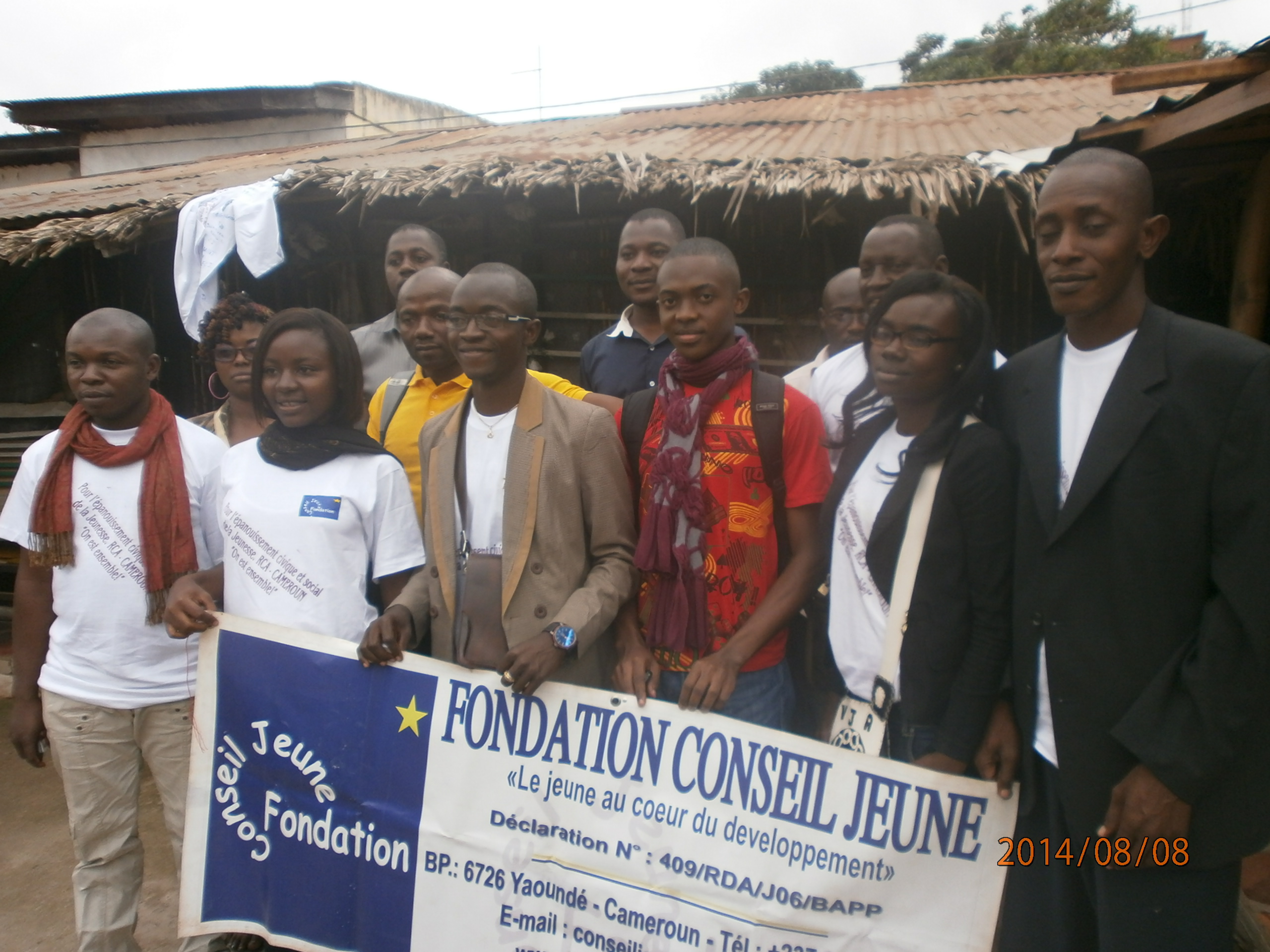 © PIJCA / CCFD-Terre Solidaire
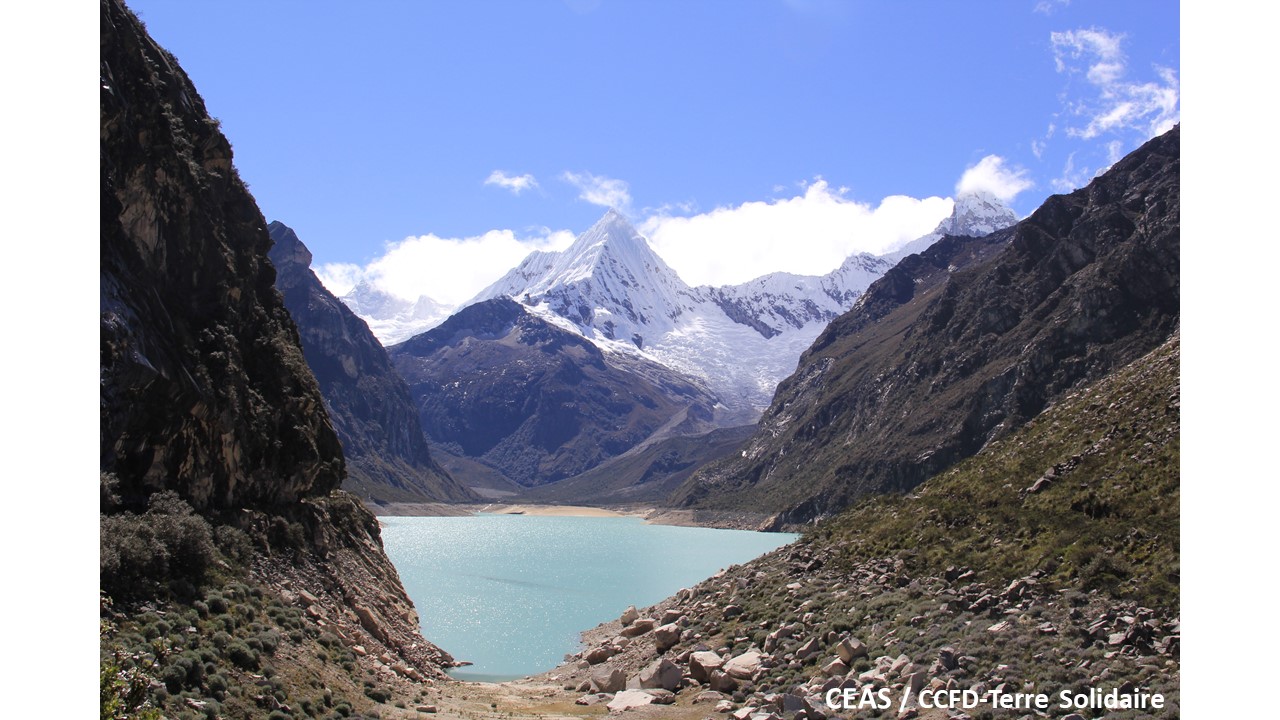 ©
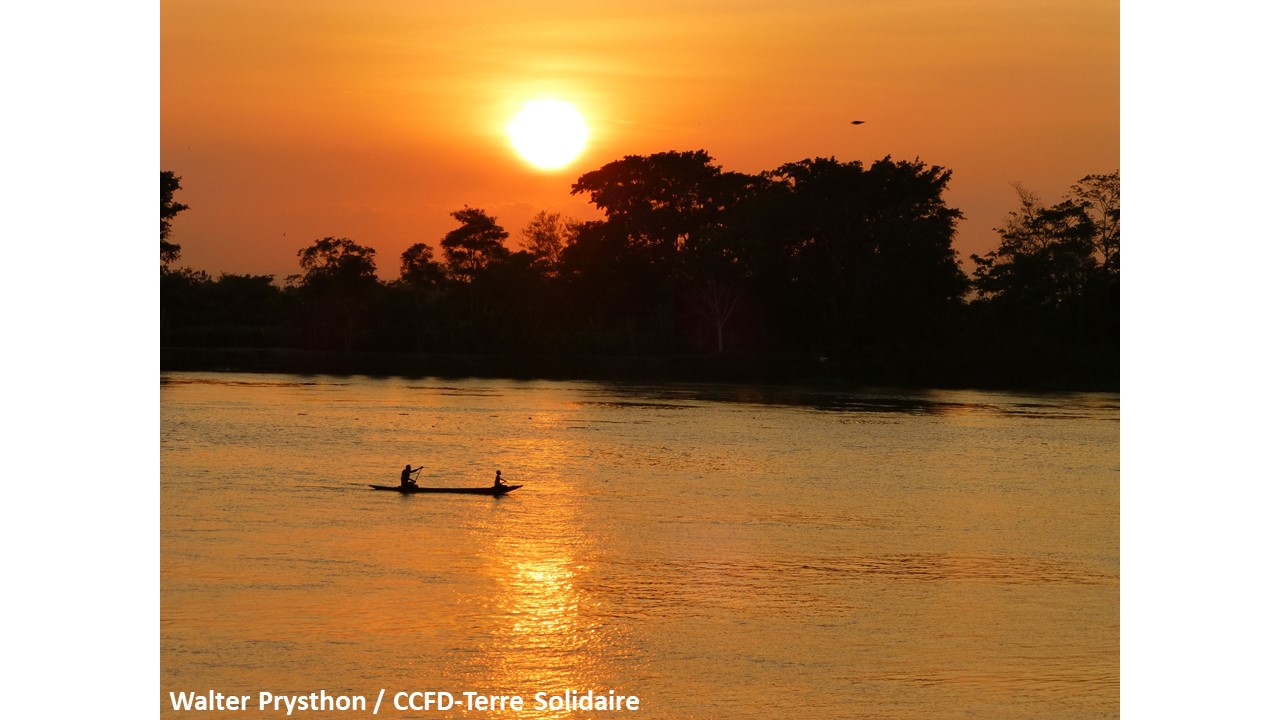 ©
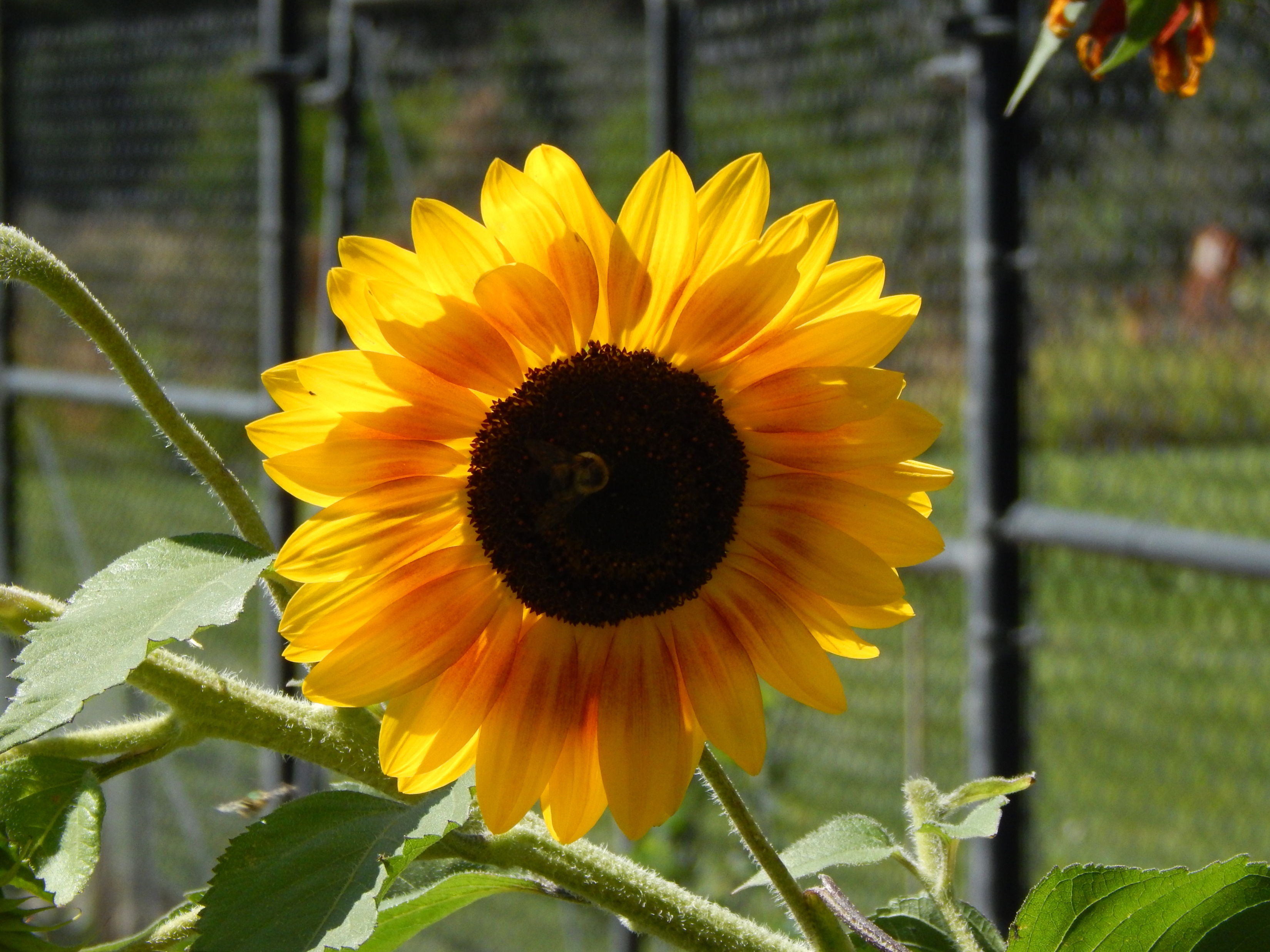 © Marc Deschamps/ CCFD-Terre Solidaire
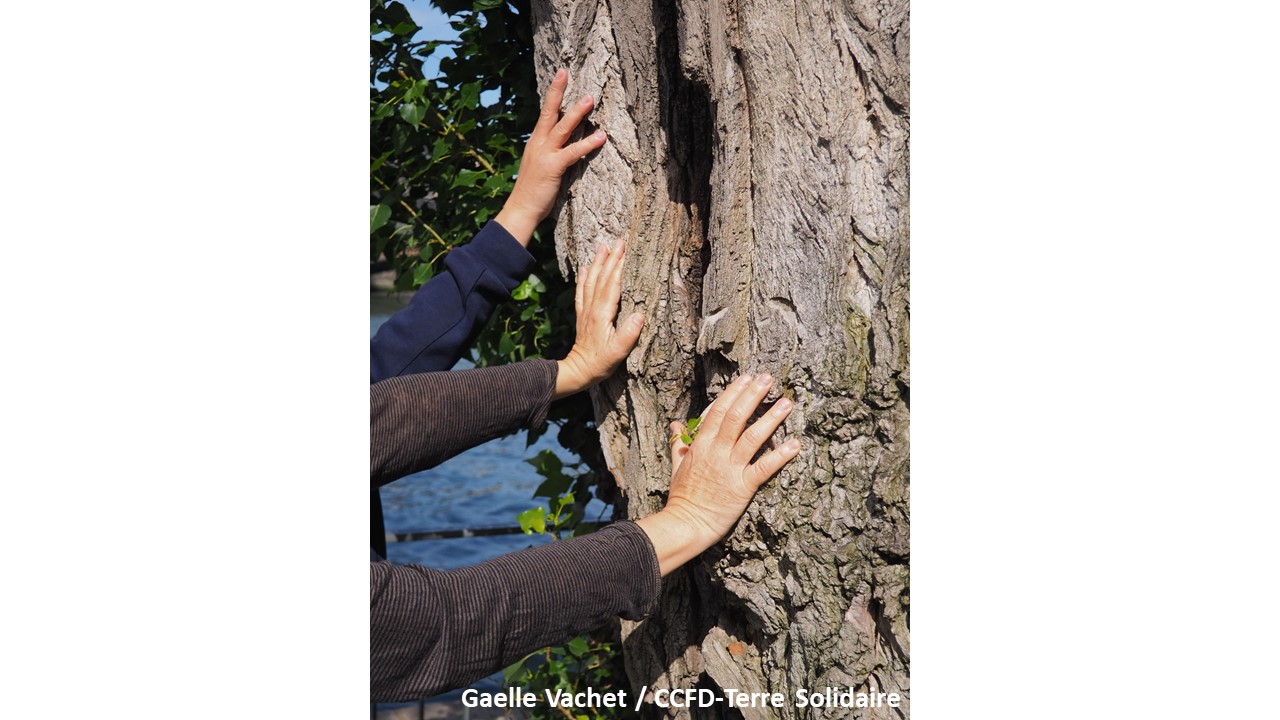 ©